Eine Patientin mit Herzklopfen
18. Mai 2022
Patientin Frau B., 57 JahreHauptsymptome: zunehmende Belastungsdyspnoe, Leistungsminderung, thorakales Druckgefühl
 Körperliche Untersuchung, Labor, EKG
Aufnahme-EKG
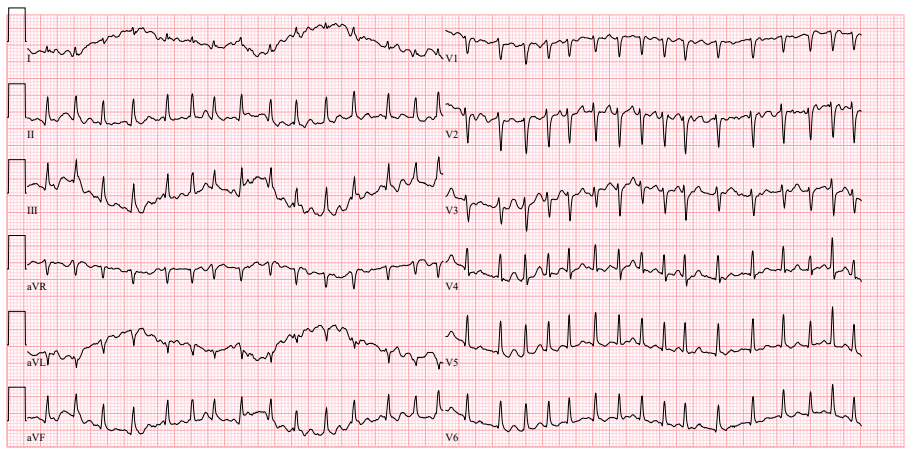 Sinusrhythmus: 
Auf jede P-Welle muss ein QRS-Komplex folgen
Die P-Wellen in den Ableitungen I und II sollten positiv sein
Arten des Vorhofflimmerns
Paroxysmal: intermittierend, terminiert spontan

Persistierend: anhaltend >48h, Bedarf an EKV oder Rezidiv nach iatrogener Konversion

Permanent: Rhythmuskontrolle nicht möglich oder nicht sinnvoll, VHF akzeptiert
Therapieziele
Verhinderung von thromboembolischen Ereignissen
Einleitung OAK, je nach CHA2DS2-VASc-Score

Frequenzkontrolle
Verhinderung einer tachykardieinduzierten Kardiomyopathie

Rhythmuskontrolle
Wiederherstellung eines Sinusrhythmus
CHA2DS2-VASc-Score
Chronische Herzinsuffizienz
Hypertonus
Alter ≥ 75 (2 Punkte)
Diabetes 
Schlaganfall/TIA (2 Punkte)
Vaskuläre Vorerkrankung- z.B. pAVK, vorangegangener Herzinfarkt, schwere Verkalkung der Aorta
Alter: 65-74 
Sex category: Frauen
[Speaker Notes: Rezidiv ALL, anderer Tumor, Infektionserkrankung, Autoimmunerkrankung]
Verlauf
Frequenzkontrolle mit Beloc, Digimerck und Magnesium unzureichend

Elektrokardioversion

Therapie mit Sedacoron
Nebenwirkungen von Amiodaron:

Beeinträchtiung des Sehvermögens
Photosensibilität
Lungenfibrose
Schwere Leberfunktionsstörungen
Hyper- und Hypothyreose
Pulmonalvenenisolation
Danke für die Aufmerksamkeit!